2023-2024Request for Proposals Webinar
AIDS United | Southern HIV Impact Fund
September 14 & 20, 2023
3 PM ET / 2 PM CT
RECORDING IN PROGRESS
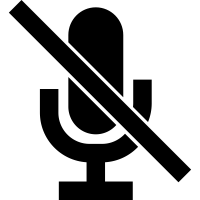 A copy of the recording and slides will be provided after today’s session.
Everyone has been placed on mute. 
Please use the chat box on your screen and/or select the raise your hand button to ask a question.
Meet Our Team
Clifford Castleberry
(he/him)
Program Associate, SHIF
Vienna Mbagaya
(she/her)
Sr. Manager of Impact & Evaluation
Vanessa Lathan
(she/her)
Sr. Program Manager, SHIF
AIDS UNITED
Southern HIV Impact Fund (SHIF) Overview
In 2017, Funders Concerned about AIDS formed a group of key funders: Gilead Sciences, Elton John AIDS Foundation, ViiV Healthcare, and Johnson & Johnson.
SHIF is currently administered by AIDS United – the nation's leading organization advocating for a coordinated response to HIV in partnership with community-based groups around the country.
Year 7 (2023-2024) is currently supported by Gilead Sciences, ViiV Healthcare, and a generous anonymous donor.
SHIF Year 7 (2023-2024)
Grant Start: November 1, 2023
Grant End: October 31, 2024
Year 7 (2023-2024) Overview
This year we are not using the AIDS United Grant Portal
There is $1.2 million available for the 2023-2024 cycle.
SHIF anticipates funding approximately 25 organizations with grants of up to $60,000.00.
There are two grant types available:
Project Specific: to support a distinct project with clear goals, objectives, activities, and measurable outcomes.
General Operating: provides financial resources to an organization in support of its mission and overall activities, including operating expenses and overhead, rather than providing support for specific projects or programs.
EligibilityTo be eligible for funding through SHIF, the applicant must meet the following criteria:
Restrictions
Grant funds may NOT be used for:
direct or grassroots lobbying;
medications or medical care;
facility acquisition or renovation;
deficit reduction or debt payment;
displacement of existing funding sources;
and indirect expenses outside of the percentage noted in your budget.
Submission Options & Timeline
Written applications will be submitted via AIDS United’s online Qualtrics by 6 p.m. EST on Oct 2, 2023. Questions do not have a word limit. However, applicants should aim for written responses to the Application Narrative questions to be no longer than ten pages, single-spaced.
Applicants can submit a pre-recorded video that is no longer than 60 minutes in length, responding to the Application Narrative Questions. Videos should be sent to southernfund@aidsunited.org by 6 p.m. EST on October 2, 2023. Please send an email with a link to your video housed on a file sharing service like Google Docs, Dropbox or a similar service and include the name of your organization both in the filename and in the email subject.
Applicants can answer all Application Narrative questions in a live 60-minute Zoom call with AIDS United staff by 4:00 pm EST on September 28, 2023. The link to book a ZOOM call is located on the full RFP.
Qualtrics Walkthrough
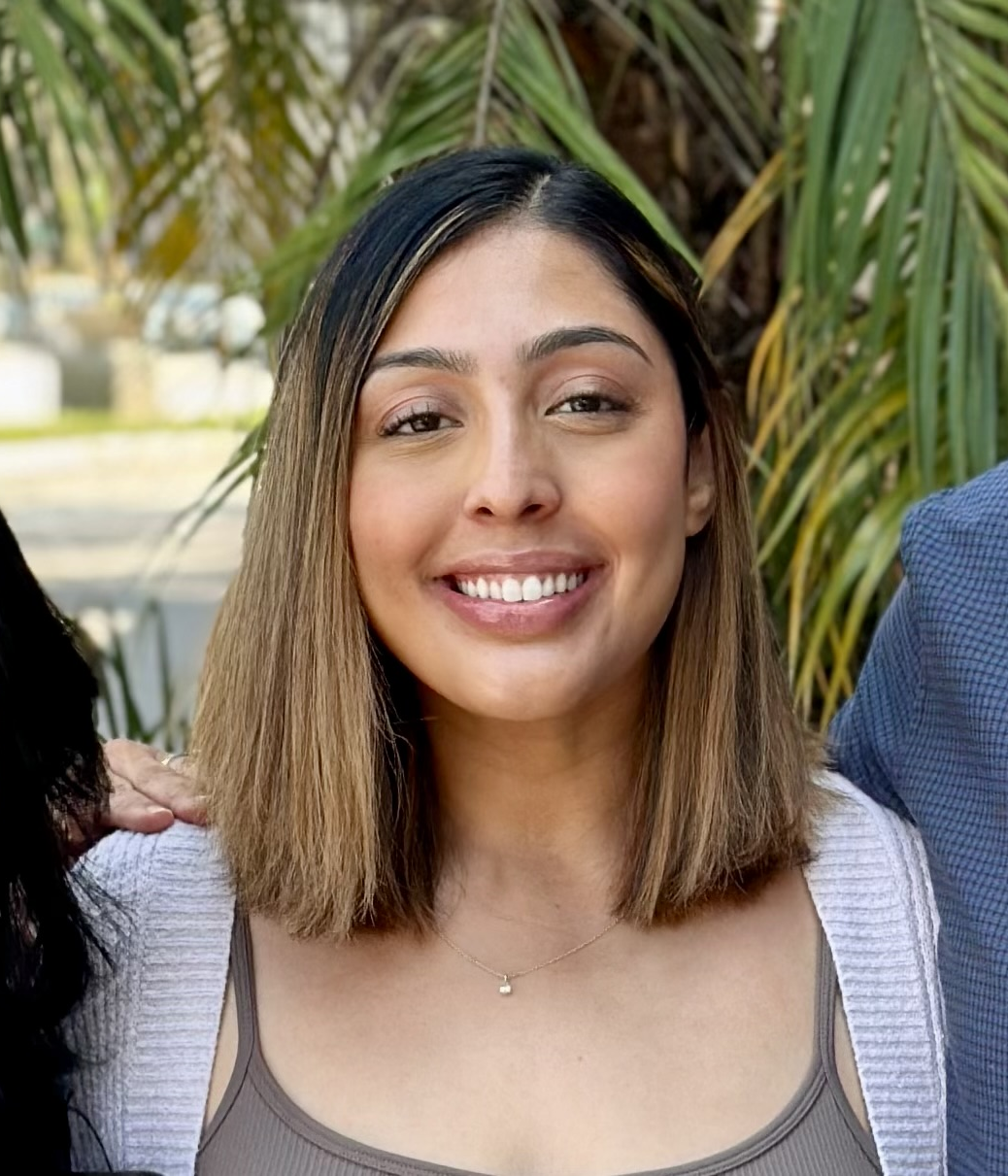 Bianca Carrillo (she/her/Ella)
Manager of Strategic Projects
Application Overview
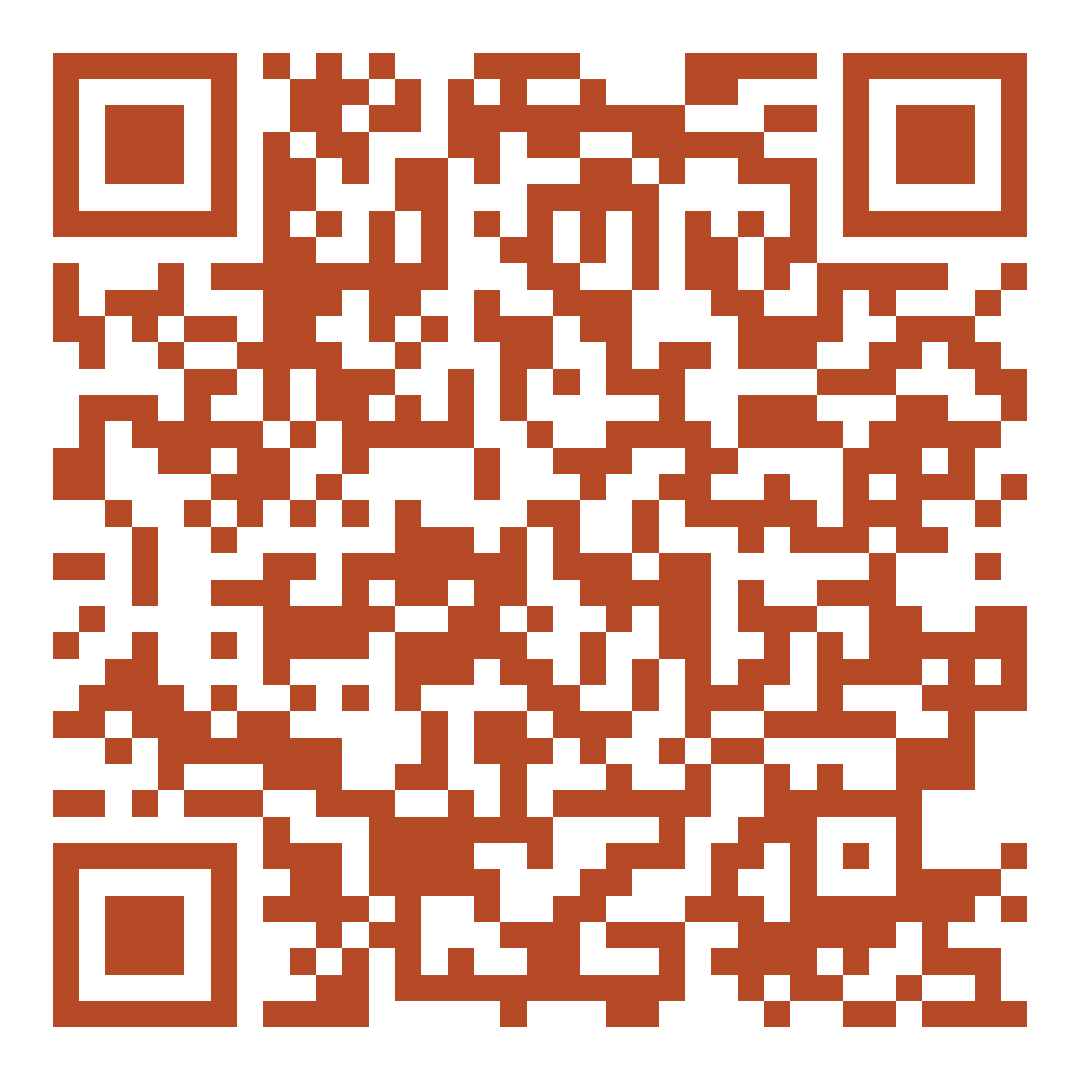 Scan here to view the 2023-2024 RFP.
The application questions are on page 6.
Required Attachments
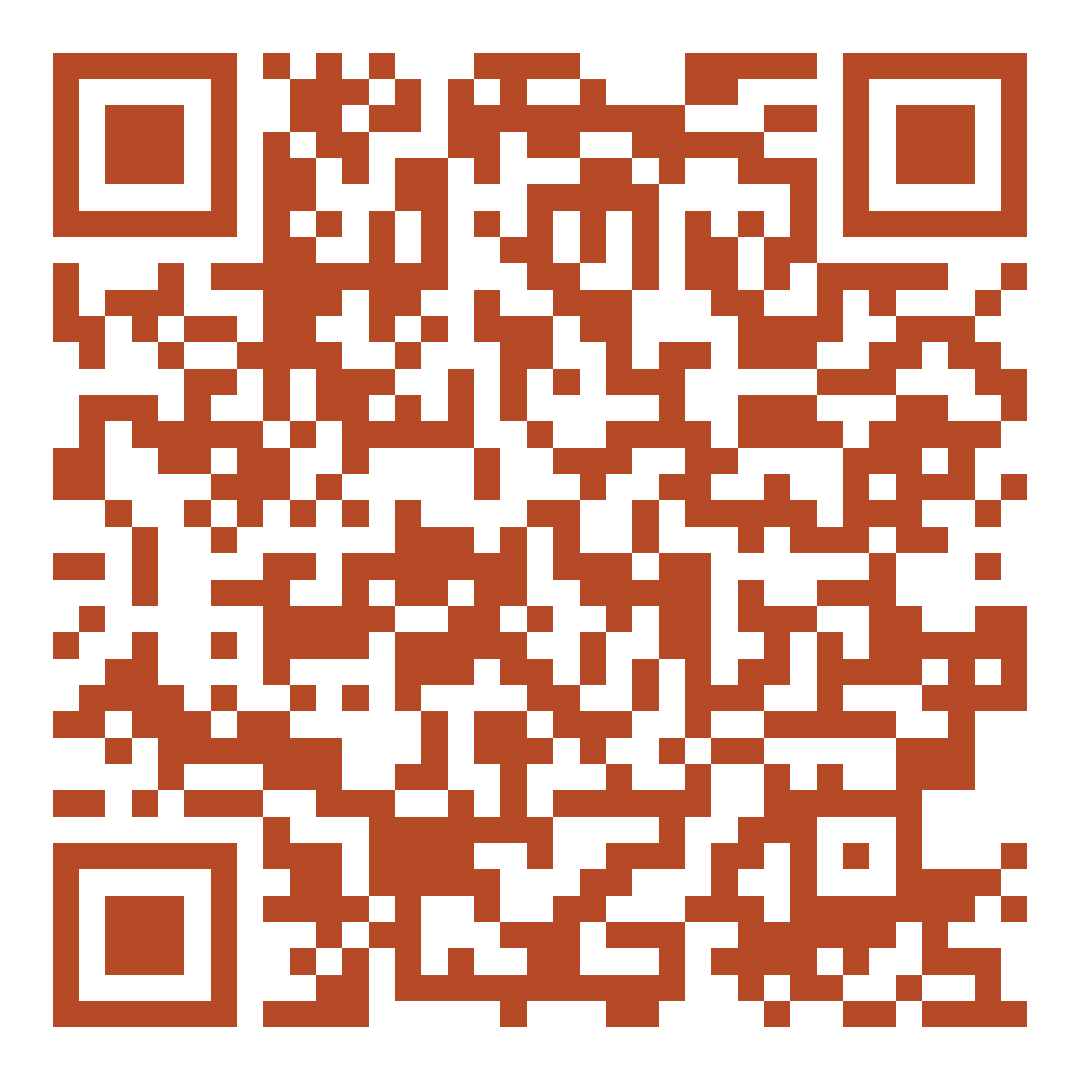 Scan here to view the 2023-2024 RFP.
The list of attachments is on page 10.
Year 7 (2023-2024) Timeline*
*This list doesn’t include quarterly check-in calls, participation in other grantee meetings, participation in technical assistance activities, site visits, audits, and completion of surveys. For more information on these, please review the full RFP.
Funded Partner Requirements
For Technical AssistanceDuring the Application Process
For assistance navigating the application or other technical issues, please contact grants@aidsunited.org.
For all other inquiries or questions, please contact the SHIF team at southernfund@aidsunited.org
Any Questions?
Items Needed for Submission